«СОПЕРЕЖИВАНИЕ – ВЕЛИКАЯ ТЕМА ИСКУССТВА»
Цель нашего урока показать, как художники через искусство выражают свое сочувствие, учат сопереживать чужому горю, чужому страданию
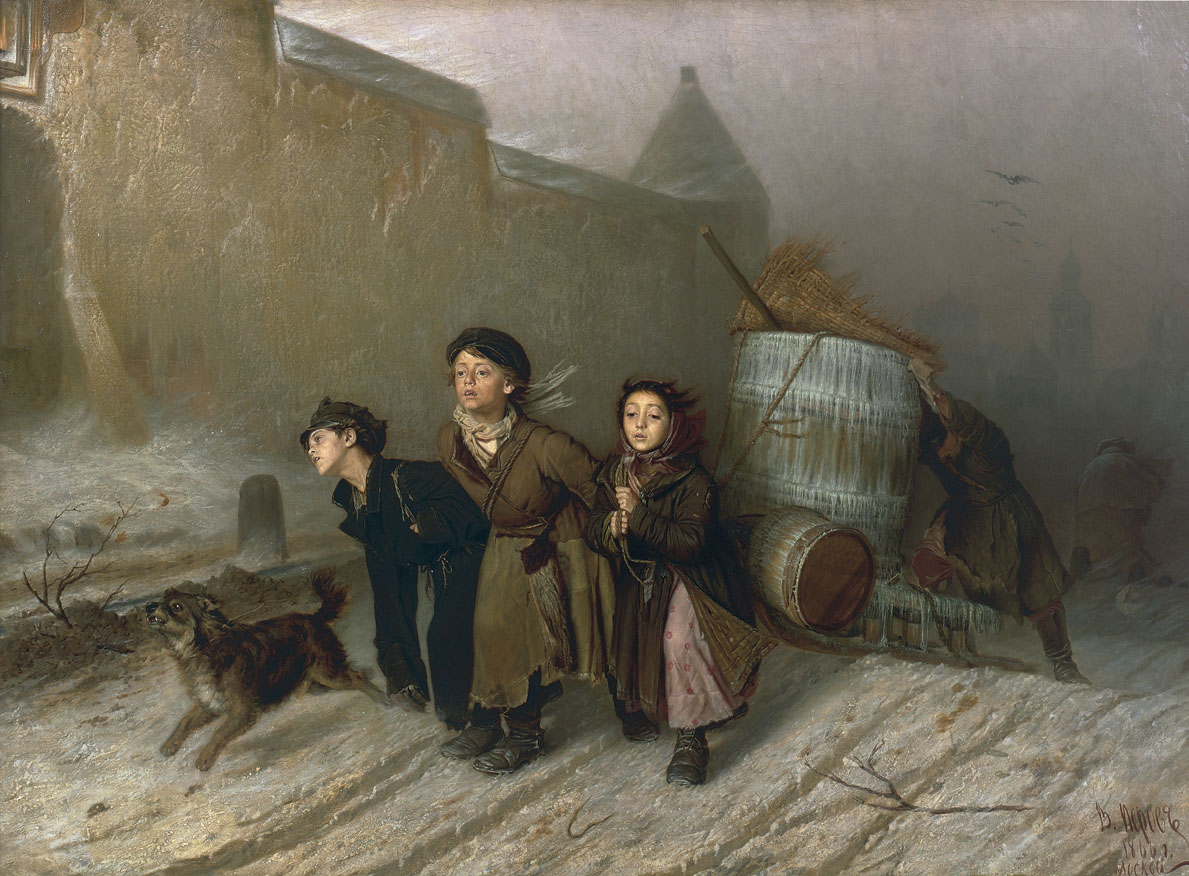 Что изображено на картине В. Перова «Тройка»?
- Опишите обстановку, в которой происходит действие.
- Какую работу выполняют дети?
- Как художник показал, что бочка с водой очень тяжелая?
- Опишите внешний вид детей.
- Какими красками написал художник картину?
- Если бы живопись была светлая и яркая, а не мрачная, отвечала бы она теме этой картины?
- Сочувствует ли художник бедным детям или нет?
«А вчерась мне была выволочка, - пишет Ванька Жуков. - Хозяин выволок меня за волосья на двор и отчесал шпандырем... А на неделе хозяйка велела почистить селедку, а я начал с хвоста, а она взяла селедку и ейной мордой начала меня в харю тыкать. Милый дедушка возьми меня отсюда домой, на деревню, нету никакой моей возможности.
Н Некрасов «Плач детей»
Все и все! Впадая в исступленье, 
Начинаем громко мы кричать: 
«Погоди, ужасное круженье! 
Дай нам память слабую собрать!»
Бесполезно плакать и молиться –
Колесо не слышит, не щадит: 
Хоть умри - проклятое вертится, 
Хоть умри - гудит-гудит-гудит! 
Где уж нам, измученным в неволе, 
Ликовать, резвиться и скакать! 
Если б нас теперь пустили в поле, 
Мы в траве попадали бы спать. 
Нам домой скорей бы воротиться, -
Но зачем идем мы и туда?.. 
Сладко нам и дома не забыться: 
Встретит нас забота и нужда! 
Там, припав усталой головою 
К груди бедной матери своей, 
Зарыдав над ней и над собою, 
Разорвем на части сердце ей...
Равнодушно слушая проклятья 
В битве с жизнью гибнущих людей, 
Из-за них вы слышите ли, братья, 
Тихий плач и жалобы детей? 
В золотую пору малолетства 
Все живое - счастливо живет,
Не трудясь, с ликующего детства 
Дань забав и радости берет. 
Только нам гулять не довелося 
По полям, по нивам золотым: 
Целый день на фабриках колеса 
Мы вертим-вертим-вертим!
Колесо чугунное вертится, 
И гудит, и ветром обдает, 
Голова пылает и кружится, 
Сердце бьется, все кругом идет: 
Красный нос безжалостной старухи, 
Что за нами смотрит сквозь очки,
По стенам гуляющие мухи, 
Стены, окна, двери, потолки, -
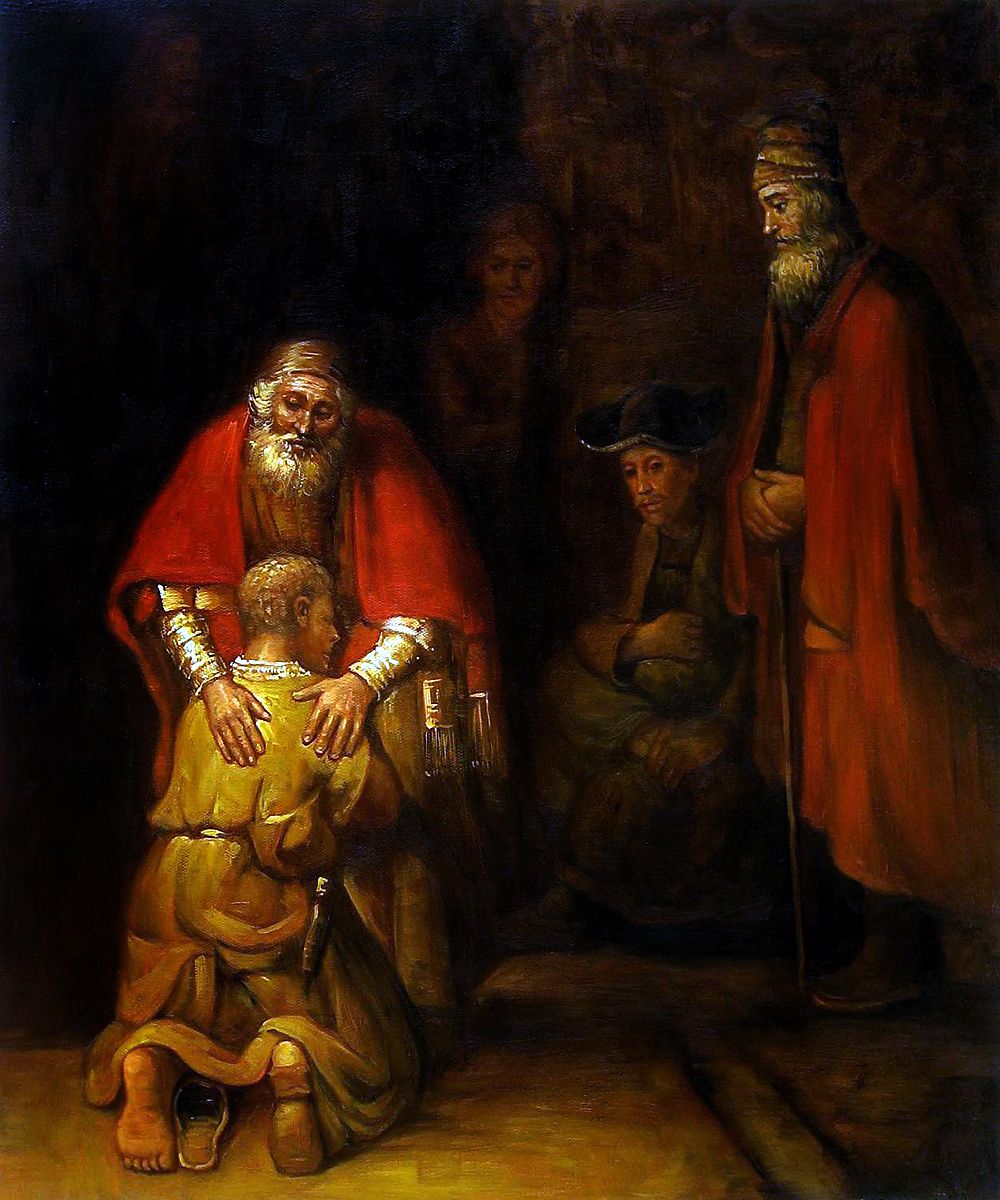 Рембрант «Возвращение блудного сына»
«Аленушка» Виктор Васнецов
Ой, кручинится, ой, печалится,
О судьбе своей красна-девица,В заводь тихую слезы катятся,Глядь озерная плавно стелется.Ели темные, островерхие,На вечернем ветру качаются,От чего же мечты заветныеЗлою ведьмою воплощаются?!Небо темное, сизо-серое,Пеленою густой подернуто,Что ж с Иванушкой мы наделали,Что судьба к нам спиной повернута?!Воды хладные, да спокойные,Камышом, да травой поросшие,
Отпустите на волю-вольную,Душу чистую, да хорошую.Вы, осинки-тростинки, дрожащие,Ивы, нежные, долу  склоненные,И вы камни, на бреге лежащие,Боль услышьте ко всем обращенную.Ой, березонька, белоствольная,Средь лесов ты словно невестушка,Передай ты в сторонку родную,От Алёнушки бедной весточку.Всколыхнулся, вдруг, ветер-батюшка,Покачнулись стволы еловые,Не печалься, придет Иванушка,Заживете вы жизнью новою.Быть не может, чтоб Душу Светлую,Тьма и подлость в плену держали,Я исполню мечту заветную,Чтоб лишь свет да Любовь побеждали!
Стихотворение Б. Слуцкого «Лошади в океане»
Лошади умеют плавать,
Но не хорошо. Недалеко.
«Глория» по-русски значит «Слава»,
Это вам запомнится легко.
Шел корабль, своим названьем гордый,
Океан старался превозмочь.
В трюме, добрыми мотая мордами,
Тыща лошадей топтались день и ночь.
Тыща лошадей! Подков четыре тыщи!
Счастья все ж они не принесли.
Мина кораблю пробила днище
Далеко-далеко от земли.
Люди сели в лодки, в шлюпки влезли.
Лошади поплыли просто так.
Что ж им было делать, бедным, если
Нету мест на лодках и плотах?
Плыл по океану рыжий остров.
В море синем остров плыл гнедой.
И сперва казалось плавать просто,
Океан казался им рекой.
Но не видно у реки той края.
На исходе лошадиных сил.
Вдруг заржали кони, возражая
Тем, кто в океане их топил.
Кони шли на дно и ржали, ржали,
Все на дно покуда не пошли.
Вот и все. А все-таки мне жаль их –
Рыжих, не увидевших земли.
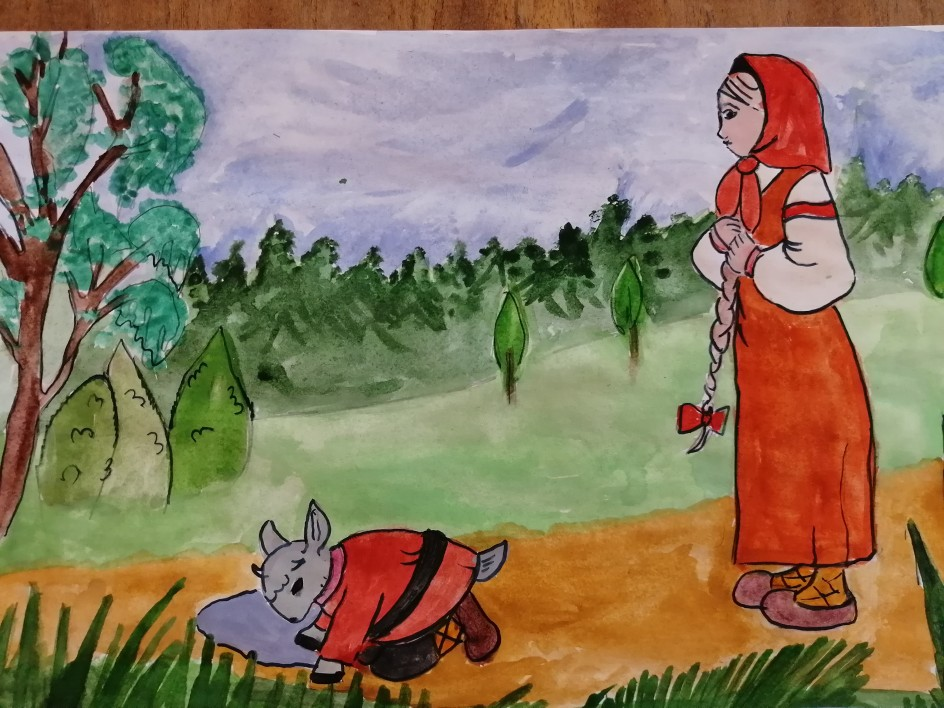 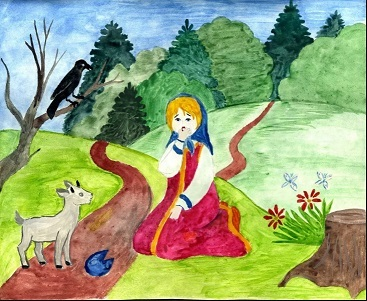 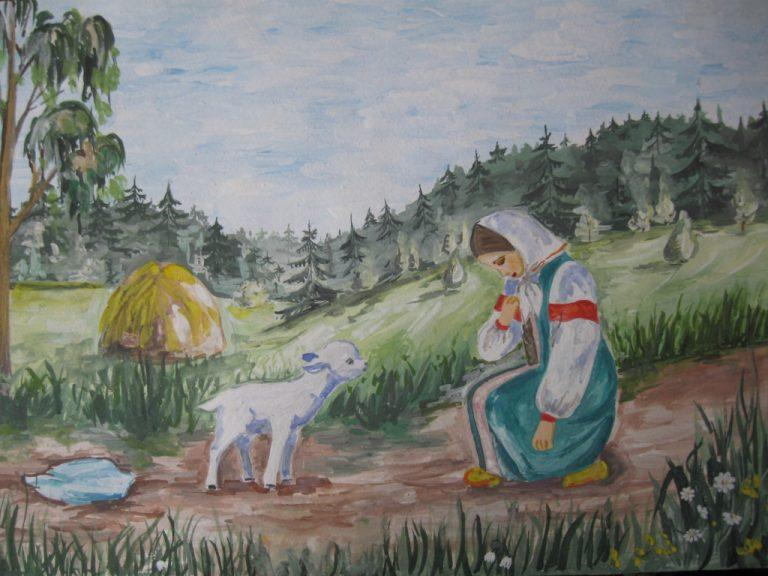 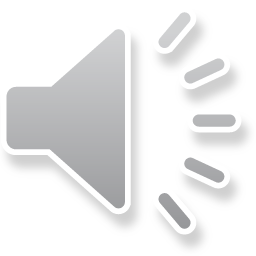